Simulation of the Central Indian Ocean Mode in CESM: 
Implications for the Indian Summer Monsoon System
Objective: To determine the nature of a natural Central Indian Ocean (CIO) mode in intraseasonal coupled activity in CESM versions and determine the mechanisms responsible
Research:  
-- Diagnose the CIO in CESM large-ensemble and WACCM simulations. Determine the skill of the associated intraseasonal variability and coupling mechanisms.
The CIO is not well captured in all model versions, because he force and response relationship between the atmosphere and the ocean is opposite to that in nature.
The simulated meridional gradient of large-scale zonal winds is too weak, which precludes the necessary energy conversion from the mean state to the ISVs and cuts off the energy source to Monsoonal intra-seasonal oscillations in CESM.
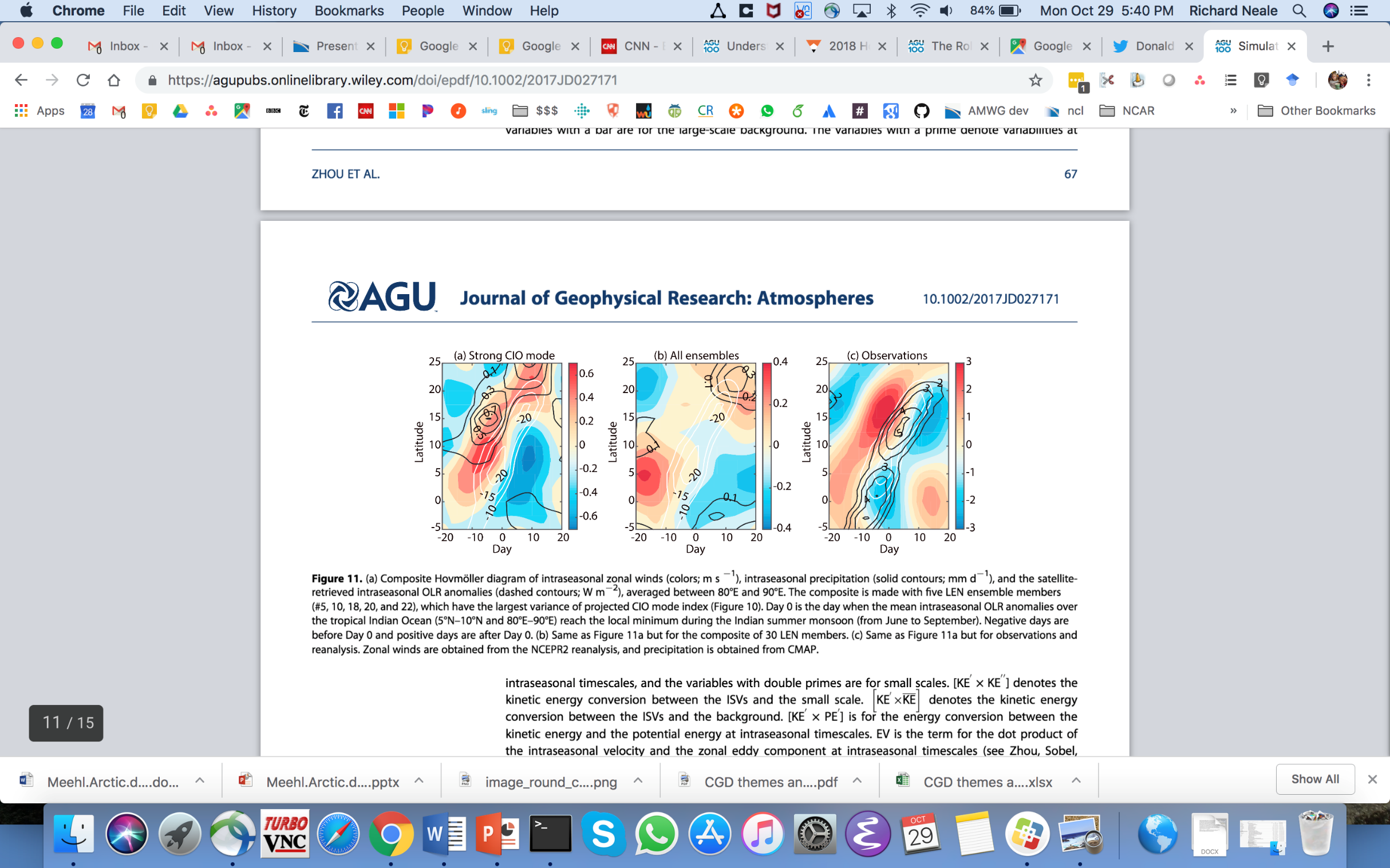 Propagation characteristics of the CIO mode as seen from intraseasonal lag-lead characteristic of zonal wind (colors), precipitation (black) and satellite OLR (white all plots). For 5 strongest large-ensemble members, all ensemble members and obeervations.
Impact: CIO is a coupled metric for evaluating climate models and may be a better indicator of a model’s skill to accurately capture the tropical multiscale subseasonal to interannual timescales
Zhou, L., R. Murtugudde, R. B. Neale and M. Jochum, 2018: Simulation of the Central Indian Ocean Mode in CESM: Implications for the Indian Summer Monsoon System, J. Geophys. Res., 123, 58-72, doi: https://doi.org/10.1002/2017jd027171
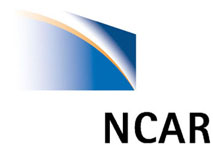 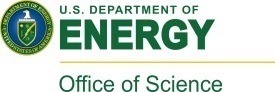